Global Climate ChangeClimate Change in Azerbaijan
Natavan Gurbanova
Environmental Science
Geographical Location
Azerbaijan shares land borders with Russia, Georgia, Armenia, Turkey and Iran which forms a total of 2,648 kms
Azerbaijan occupies the southeastern part of the Caucasus, descending to the Caspian Sea, between Iran and the Russia
40% of the country is covered by mountain ranges, of which the three major ones are Greater and Lesser Caucasus and the Talysh
The highest mountain is Bazardüzü Mountain which lies in Greater Caucasus range
The country is somewhere between Europe (North) and Asia(South), as the Caucasus mountains are the conventional border between the two continents
Azerbaijan on a map
Climate Formation
Climate types: arid subtropical, humid subtropical, temperate and cold

Sun Radiation

 Cold arctic air masses of Scandinavian anticyclone, temperate of Siberian anticyclone, and Central Asian anticyclone

Hot air masses of tropical zones (subtropical anticyclone and southern cyclones), Central Asian anticyclones and local weather conditions
Climate Pattern
Humid subtropical climate type can be observed only in the south of Talysh mountains, it is typical for foothills and Lankaran lowland
Cold climate is observed in high mountain ranges, in the tops of Greater and Lesser Caucasus and alp and sub-alp meadows
Nine out of eleven existing climate zones 
minimum temperature (–33 °C / –27.4 °F) (Julfa area)
maximum temperature (+46 °C / 114.8 °F) (Ordubad area) 
maximum annual precipitation falls in Lankaran (1,600 to 1,800 mm)
minimum in Absheron (200 to 350 mm)
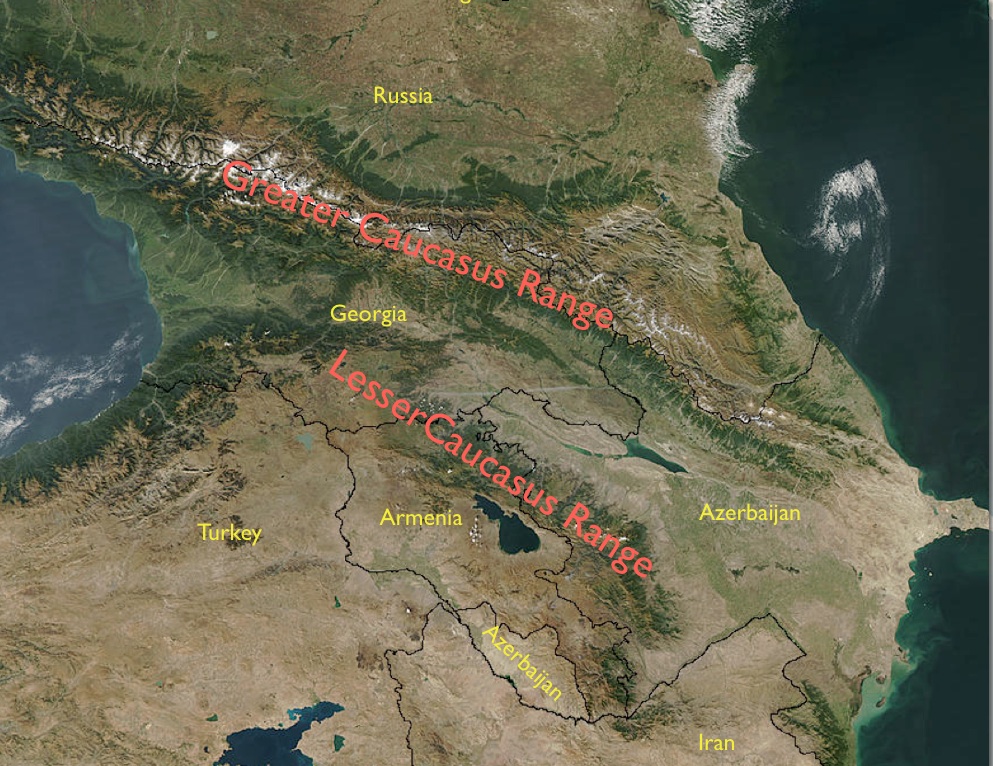 Average min and max Temperature/Average monthly Sunhours over the year
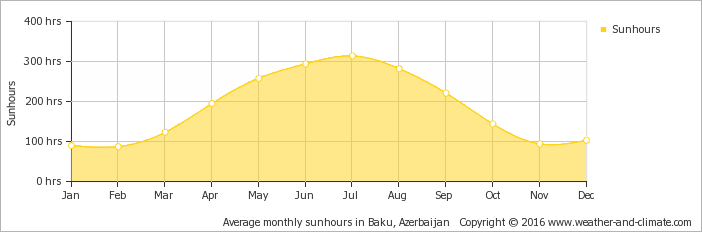 Average monthly Precipitation/Average monthly Rainy Days over the year
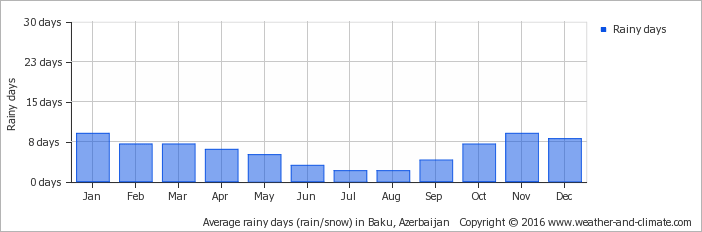 Average Humidity/Average Wind Speed over the year
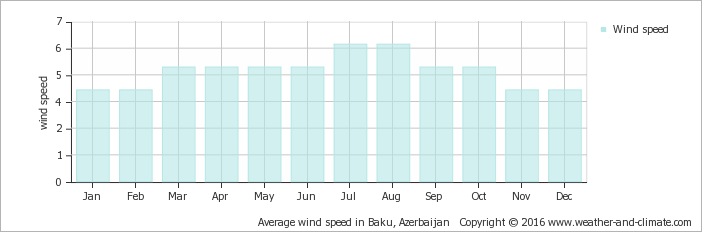 Climate Change impacts
Forest decrease
Water Resources 15-20%
Increasing temperature
Shrinking glaciers 50% (last century)
Sea level rise, reduction and redistribution of river flows
Decreasing snowfall and an upward shift of the snowline
Flood
Droughts
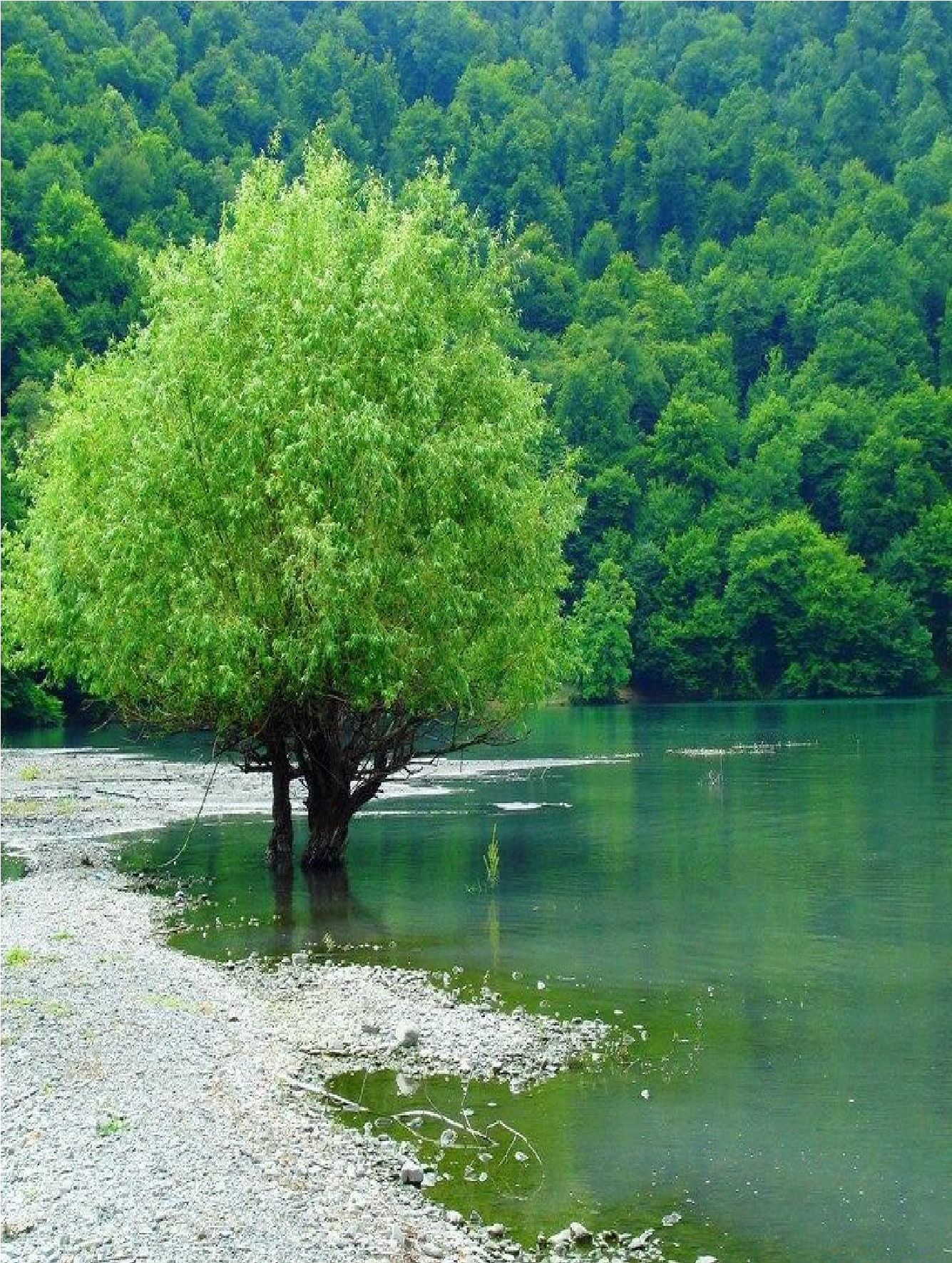 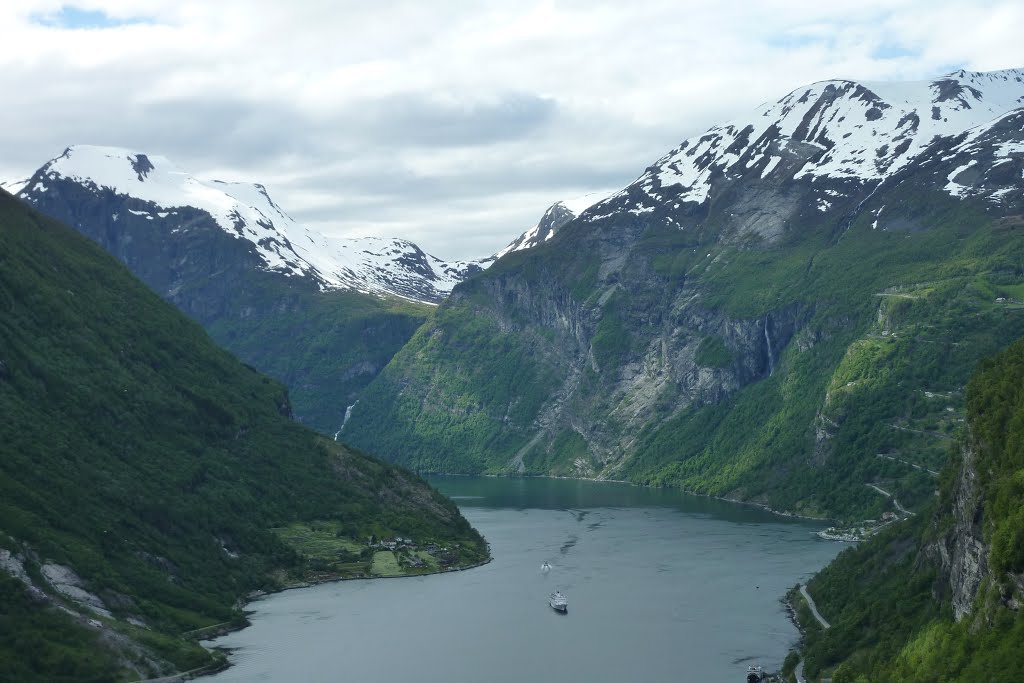 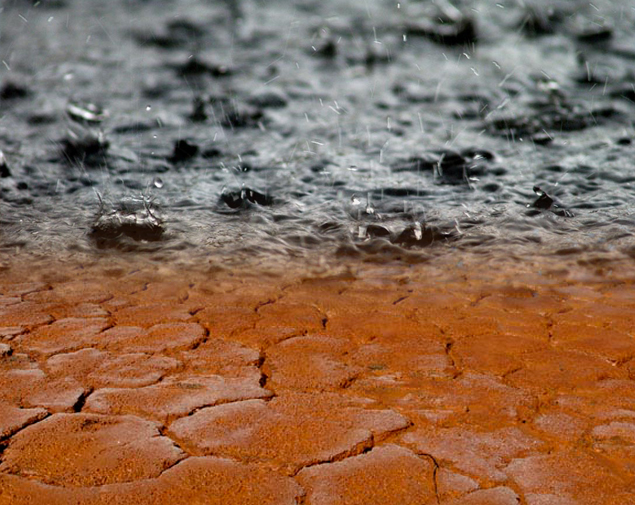 Future impacts of climate change
According to the UNIPCC forecast :
average temperature is expected to increase between 2 and 4ºC : 4.1-5.8 ºC by 2100
Precipitation will decline between 10 and 20%, Azerbaijan a decrease of up to 19% (with more rainfall in winter and less during summer)
Changes in precipitation may increase the current water deficit from 5 km³ to 11-13 km³  10-15% increased salinisation in the Kura-Araz lowlands
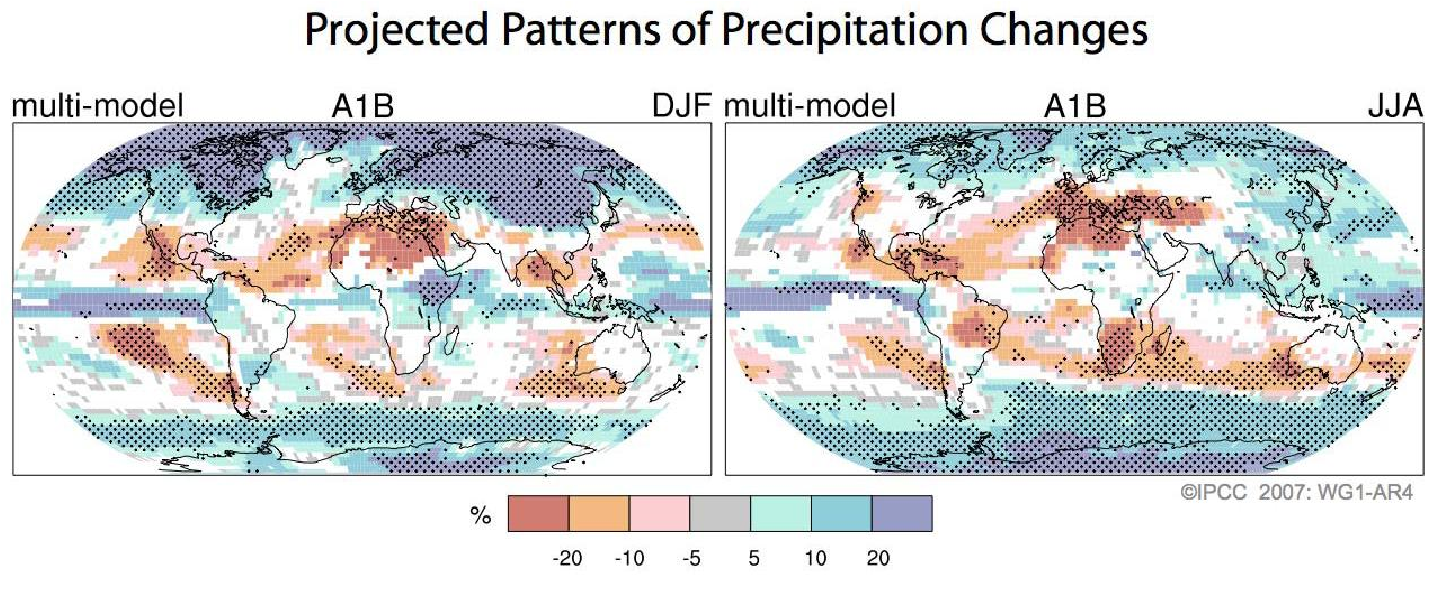 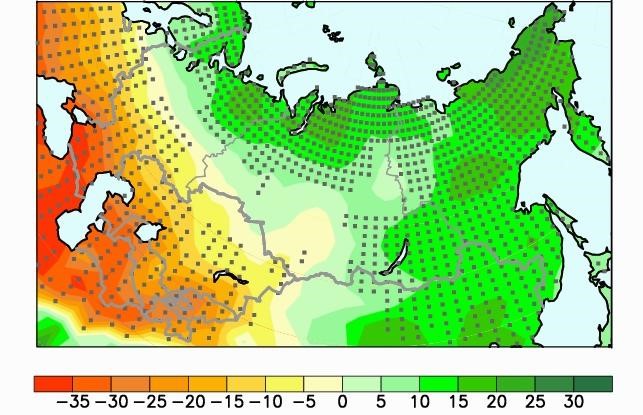 Future impacts of climate change
The forests and alpine ecosystems will show a significant altitudinal shift upwards
Semi-desert and desert areas will expand, river flows decline, agriculture production and livestock breeding will suffer significantly
Extension of semi-desert and dry steppe areas will increase by 2.4 to 3.4 times  10-15%
Increased erosion  10-20% decrease of river flow 
Reduced rainfall during spring and summer and increases in autumn and winter
 until the end of the century  Azerbaijan…
Thank you for your attention…